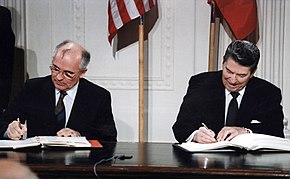 Fin de la Guerra Fría e impacto cultural
Historia-Segundo Medio
Profesor: Abraham López
Clase N° 5 -6
OA: 08
Esta foto de Autor desconocido está bajo licencia CC BY-SA
Objetivo:
Caracterizar el fin de la Guerra Fría y su impacto en la configuración del mundo actual.
[Speaker Notes: https://www.youtube.com/watch?v=guYsuv89Ca8]
¿Cuál es el mensaje central del video anterior?
Preguntas de reflexión
¿Estas de acuerdo? ¿Por qué?


¿Cómo se relaciona lo propuesto en el video con el desarrollo y desenlace de la Guerra Fría?
¿Se pueden observar en la actualidad elementos o aspectos de la Guerra Fría?
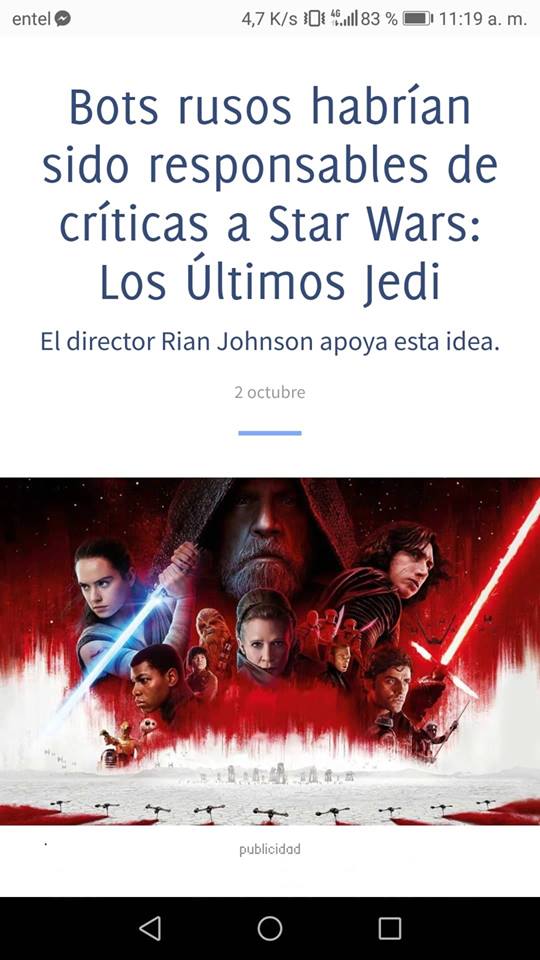 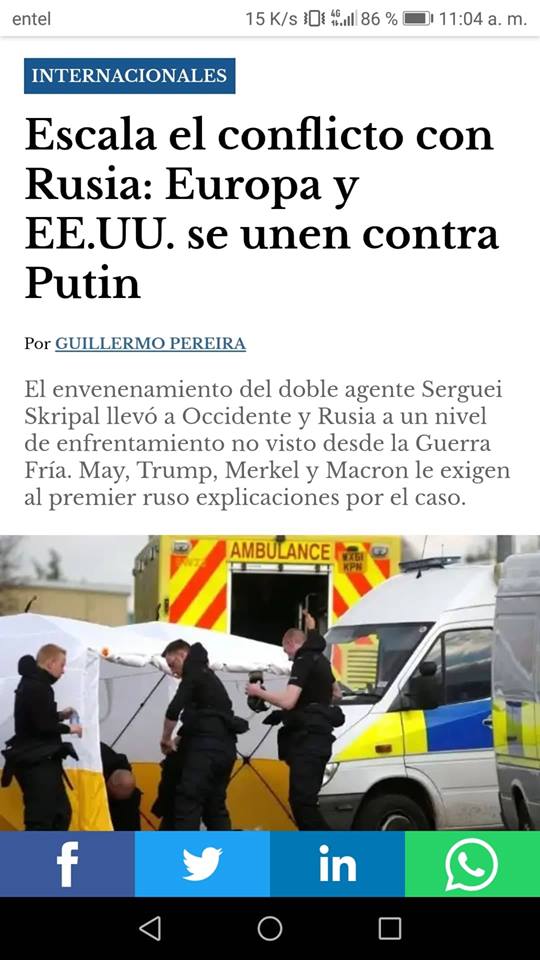 5
Fin de la Guerra Fría y transformaciones sociales.
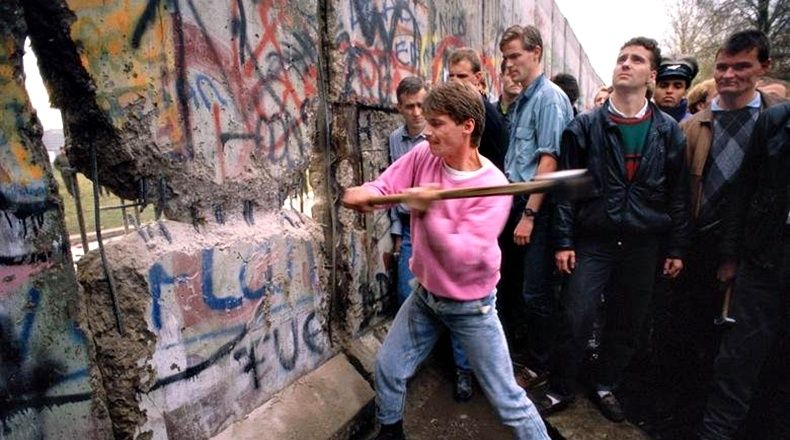 7
[Speaker Notes: 1989 ¿A qué episodio corresponde esta imagen? ¿Por qué es importante en relación al fin de la Guerra Fría?]
El debilitamiento de la URSS
Perestroika
Reestructuración económica y política.
Apertura de espacios para el libre mercado dentro de la economía centralizada.
Glasnost
“Libertad de información”
Crear un debate interno entre los ciudadanos.
Alentar una actitud positiva frente a las reformas económicas.
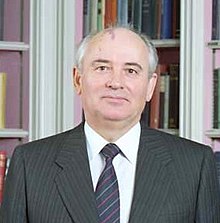 Mijaíl Gorbachov secretario general del Comité Central del Partido Comunista de la Unión Soviética desde 1985 hasta 1991 y jefe de Estado de la Unión Soviética de 1988 a 1991.
8
[Speaker Notes: Por el año 85’]
CAMBIOS GEOPOLÍTICOS
Se detuvo la carrera armamentista.
EE.UU se impone como máxima potencia política y económica mundial.
Surgimiento de 15 nuevos Estados en Europa del Este (Fin del Estado soviético).
Reunificación de Alemania

Finaliza la competencia ideológica.
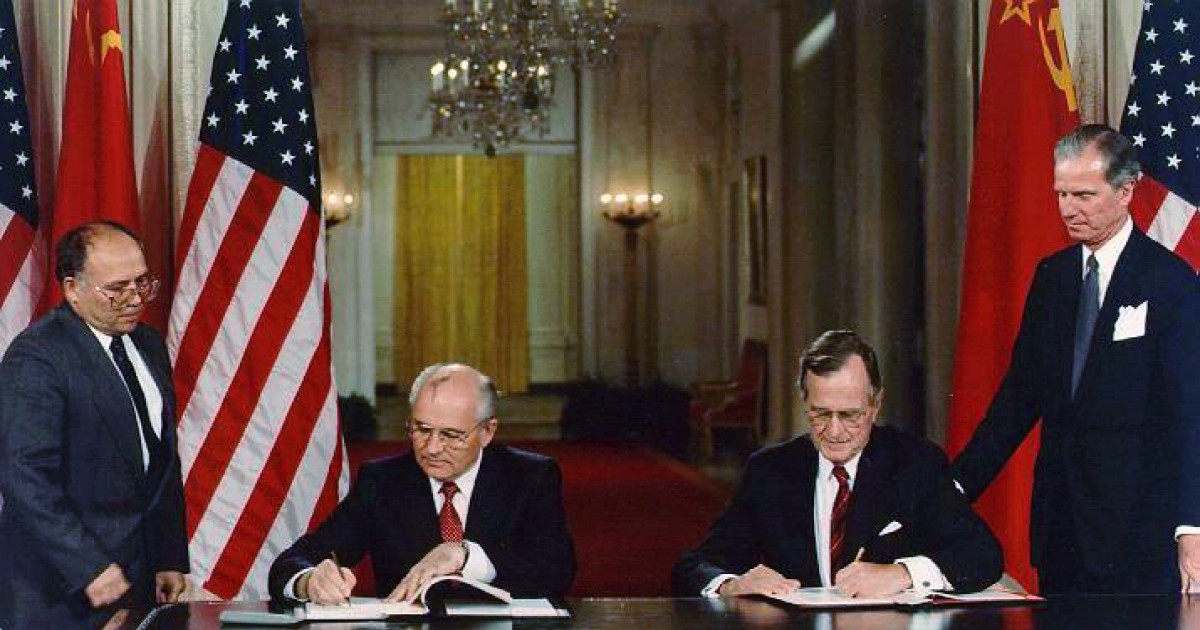 9
[Speaker Notes: Bush y Gorbachovvvv]
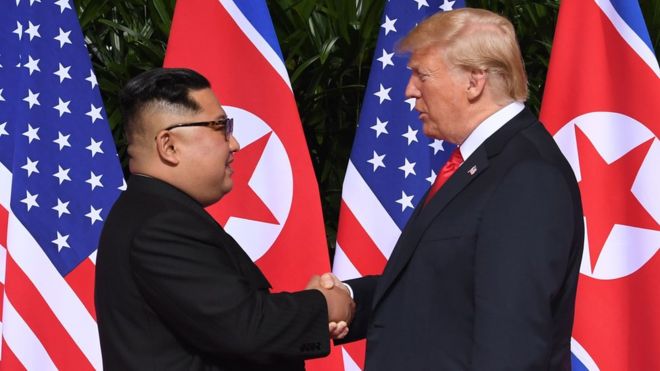 ¿Cómo son las relaciones entre los países socialistas y los capitalistas en la actualidad? 

¿Qué rol cumple EE.UU. En este aspecto?
[Speaker Notes: ¿Cómo son las relaciones entre los países socialistas y los capitalistas en la actualidad? ¿Qué rol cumple EE.UU. En este aspecto?]
Transformaciones sociales en Guerra Fría.
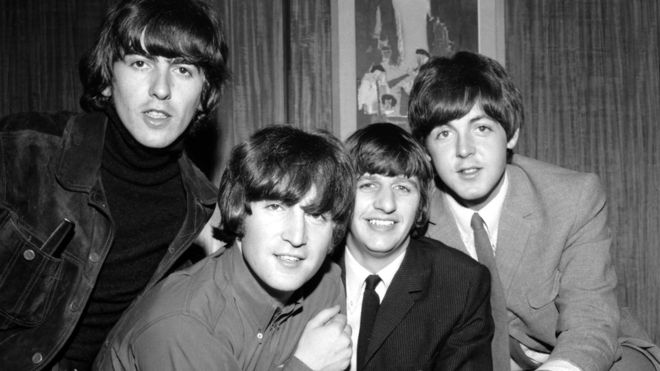 Expansión del Consumo.

Desarrollo de la cultura de Masas.

Democratización de la educación: Mayor acceso y libertad educativa.
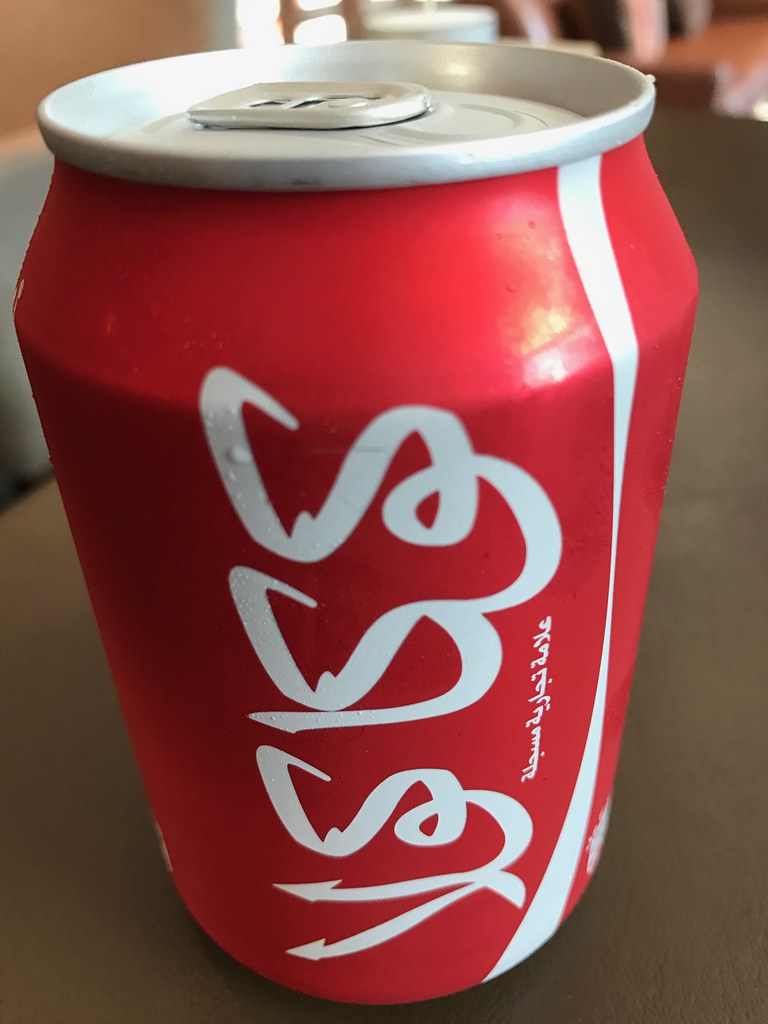 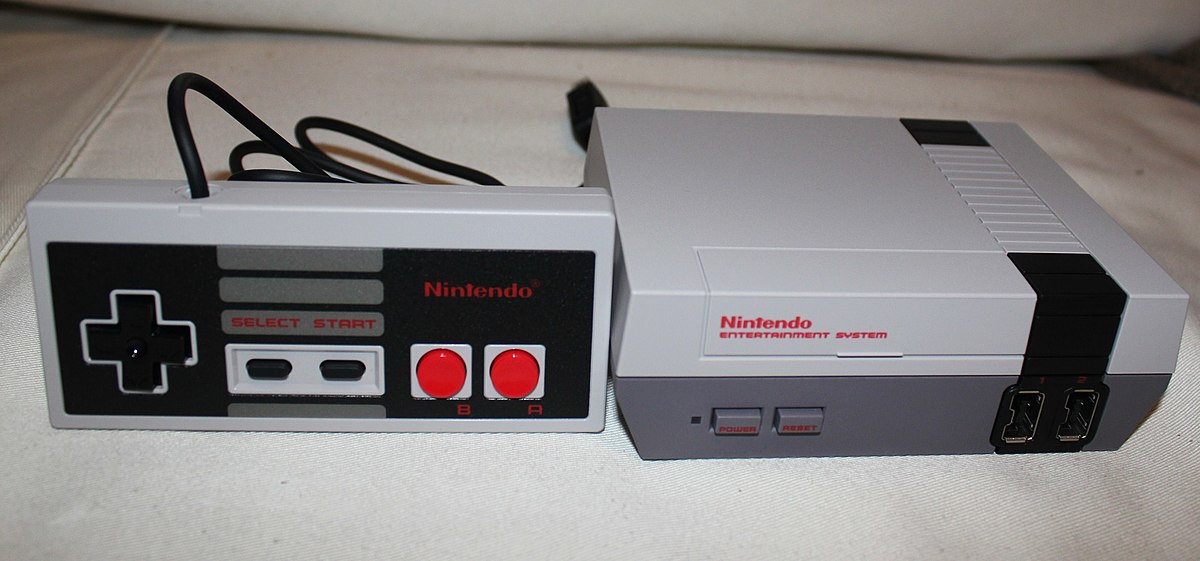 11
Ampliación de los Derechos Civiles.
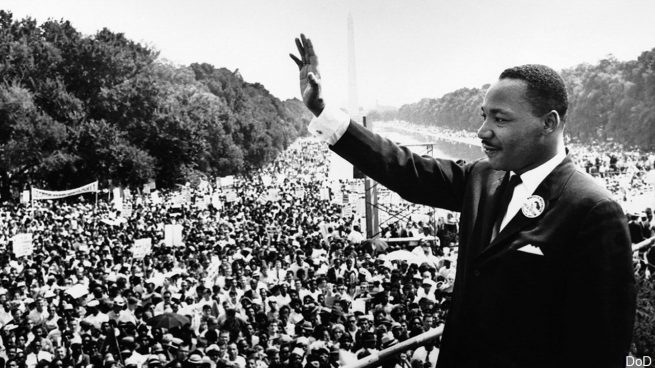 Aprovechando principios de libertad y democracia luchan por sus derechos:

Población Afroamericana.


Mujeres.


Diversidad sexual.
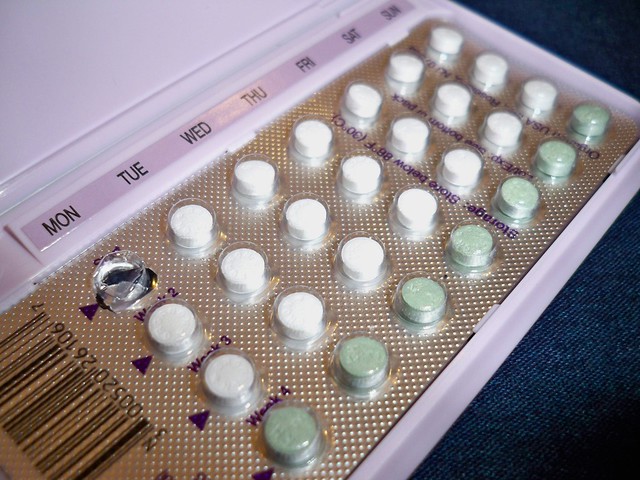 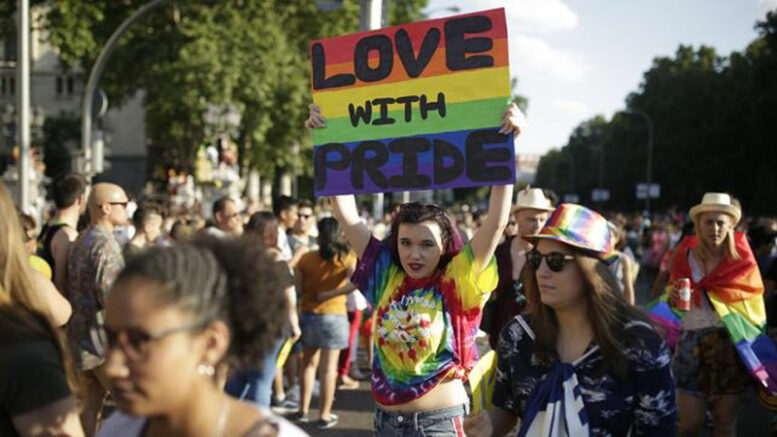 12
Cuestionamientos
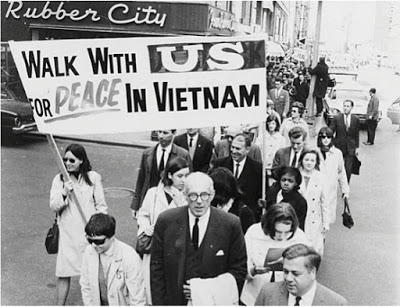 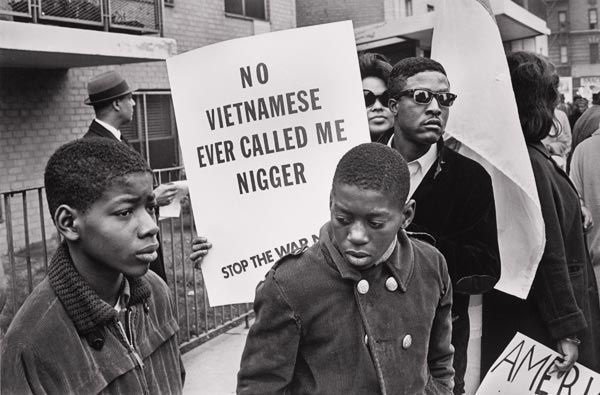 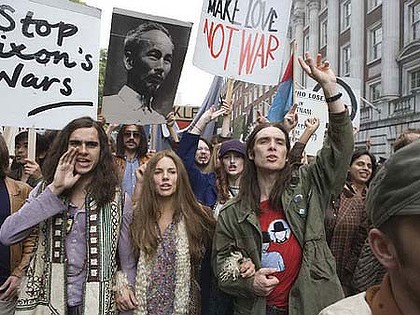 13
Consecuencias
Vencedores y vencidos
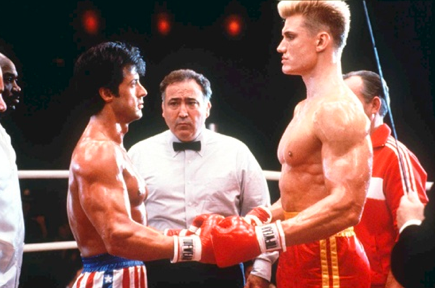 15
Mundo Multipolar
Ascenso de nuevas potencias económicas.
Conflictos con el mundo islámico.
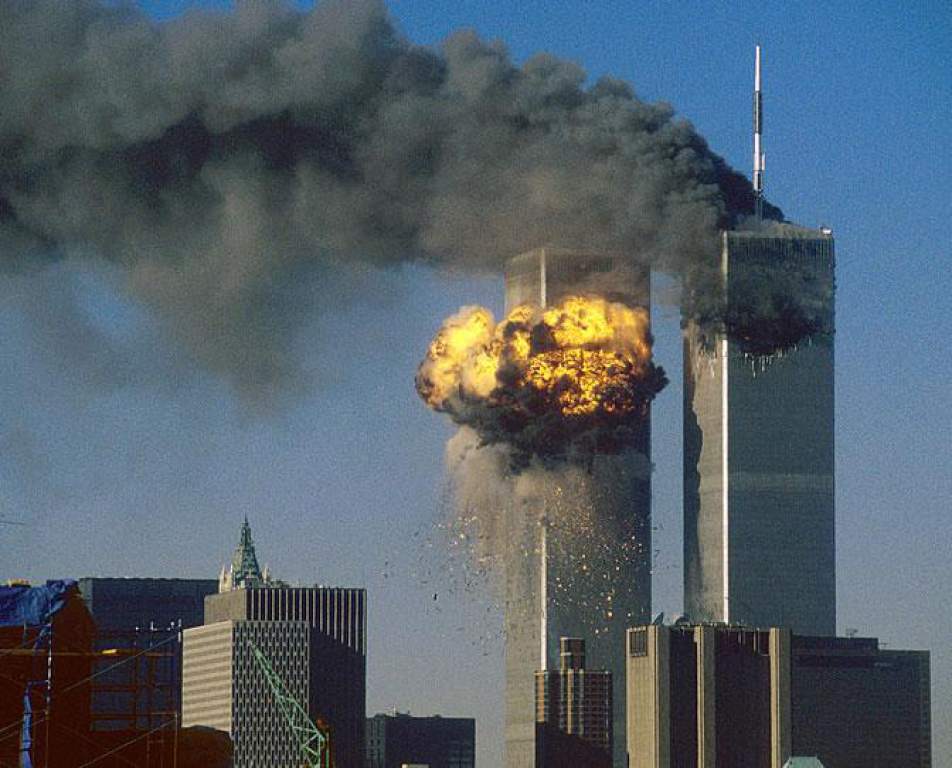 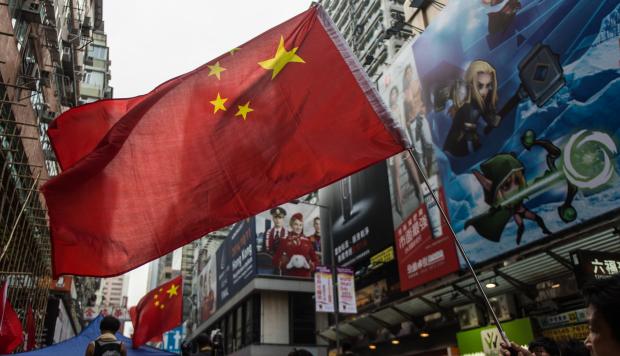 16
Globalización
Se genera un sistema mundo interconectado.
Sociedad de la información y avance de las TIC.
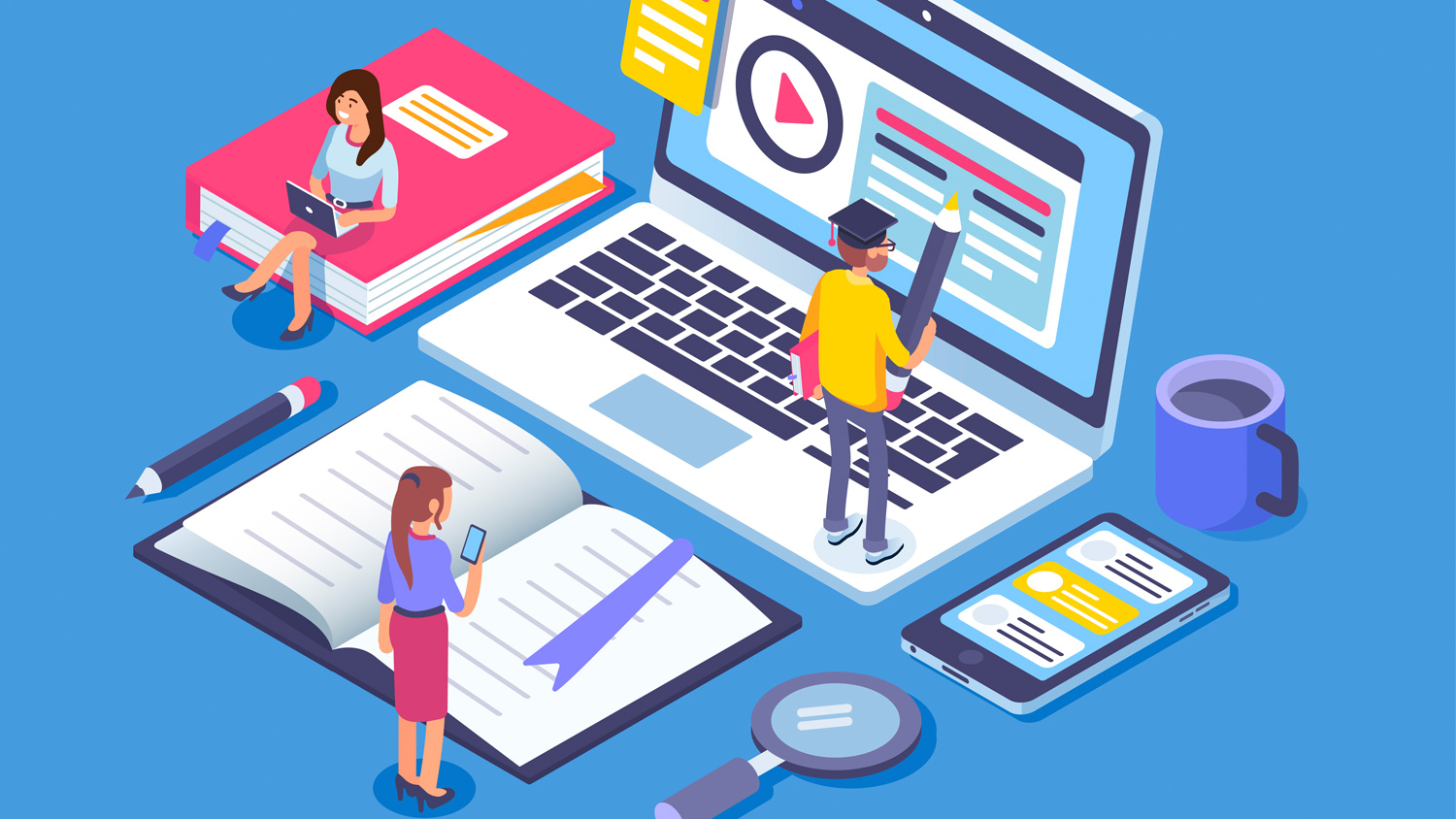 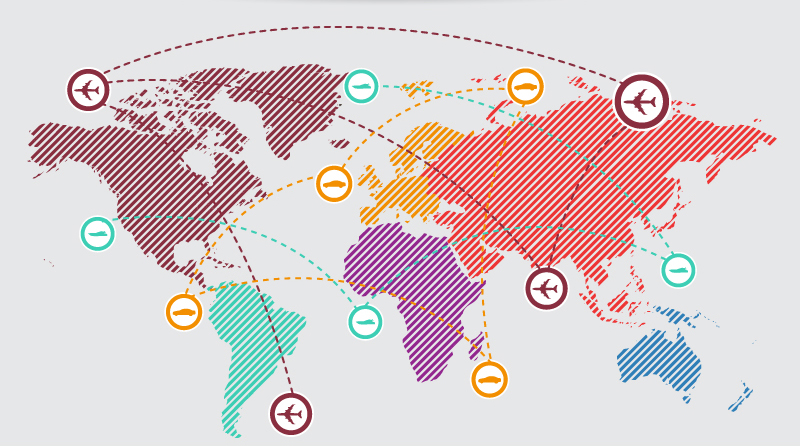 ¿QUÉ SISTEMA ECONÓMICO PREDOMINA? ¿CÓMO APORTA AL DESARROLLO DE ESTE MUNDO GLOBALIZADO?
17
Análisis de video: Preguntas.